8. seminář
Smlouvy – základní přehled
JUDr. Radovan Malachta
jarní semestr 2022
1
JUDr. Radovan Malachta
Úvodní slovo
2
JUDr. Radovan Malachta
Pojem smluvní závazek
závazek, který vzniká ze smlouvy (vs. mimosmluvní závazek)
obecně se strany nazývají jako dlužník (osoba, která má povinnost plnit) a věřitel (osoba, která má právo požadovat plnění od dlužníka)
u konkrétních smluv se pak strany nazývají podle typu smlouvy, například prodávající – kupující, pronajímatel – nájemce, zaměstnavatel – zaměstnanec apod.
pohledávka (právo věřitele na plnění vůči dlužníkovi) a dluh (má dlužník vůči věřiteli, dlužník musí uspokojit toto právo)
právní úprava smluvních závazků – dispozitivní 
závaznost: inter partes (mezi stranami)
3
JUDr. Radovan Malachta
Smlouva
dvoustranné právní jednání
vznik – kontraktační proces – musí se střetnout dva souhlasné projevy vůle stran (viz dále)
v soukromém právu: základ právní úpravy – občanský zákoník
formální rovnost, ale může nastat faktická nerovnost
pojmenované smlouvy (ty, které výslovně označuje zákon)
nepojmenované smlouvy (inominátní, zákon je neoznačuje, ale strany takovou smlouvu mohou uzavřít)
4
JUDr. Radovan Malachta
Mezi kým se smlouvy uzavírají
mezi podnikateli (podnikající fyzická osoba, právnická osoba)
tzv. B2B vztahy (business-to-business)
obchodní právo
občanský zákoník
mezi podnikatelem a spotřebitelem
tzv. B2C vztahy (business-to-consumer)
občanské právo
občanský zákoník
typické jsou kromě převažujících dispozitivních norem také kogentní normy (ochrana slabší smluvní strany – spotřebitele) 
mezi fyzickými osobami, kteří nejsou podnikatelé 
občanské právo
občanský zákoník
5
JUDr. Radovan Malachta
Proces uzavírání smlouvy
6
JUDr. Radovan Malachta
Základ
kontraktační proces = proces uzavírání smlouvy
§ 1731 a násl. občanského zákoníku
7
JUDr. Radovan Malachta
Nabídka
= návrh na uzavření smlouvy, oferta
navrhovatel 	    adresát nabídky
Podmínky:
musí být určena konkrétní osobě či konkrétnímu okruhu osob
musí plynout vůle navrhovatele být zavázán nabídkou v případě přijetí nabídky
nabídka musí být dostatečně určitá (obsahuje podstatné náležitosti smlouvy)
příklad u kupní smlouvy: označeno zboží, výslovně či nepřímo určena cena a množství

pokud nesplněno, nejedná se o nabídku
8
JUDr. Radovan Malachta
Zrušení nabídky = zpětvzetí návrhu
platí, že nabídka působí od doby, kdy dojde osobě, které je určena (adresát nabídky)
pokud navrhovatel chce zrušit nabídku, musí zrušení dojít dříve nebo současně s nabídkou
právní účinek: zánik návrhu
9
JUDr. Radovan Malachta, KMEP
Odvolání nabídky
nabídka již došla adresátovi, ale ten ještě neodeslal přijetí 
tu, která je odvolatelná
Neodvolatelná nabídka: výslovně, dohodou stran, vyplývá z jednání stran
vyplývá, že je neodvolatelná (stanovení určité lhůty pro přijetí či jiným způsobem) 								                        „Návrhem se cítíme vázáni do 19.dubna 2022.“; „Nabídka je neodvolatelná až do 26. dubna 2022.“
adresát důvodně spoléhal na neodvolatelnost, jednal podle toho
právní účinek: zánik návrhu
10
JUDr. Radovan Malachta, KMEP
Adresát nabídky může
odmítnout nabídku (jakmile odmítnutí dojde navrhovateli, je nabídka odmítnuta, nelze následně přijmout nabídku)
přijmout nabídku (odeslat přijetí – viz dále)
přijmout nabídku se změnami (dodatky, odchylky)
11
JUDr. Radovan Malachta
12
JUDr. Radovan Malachta, KMEP
Přijetí nabídky
projev vůle adresáta, též akceptace
prohlášení (výslovné přijetí) 
jednání naznačující souhlas (konkludentní přijetí)  – například u kupní smlouvy zaplatíme zboží při splnění dalších podmínek, nastoupíme do MHD atd. 
NELZE mlčky (mlčení neznamená souhlas)
ústní nabídka – musí být přijata ihned 
analogicky: přijímám nabídku – můžu přijetí zrušit, dojde-li zrušení navrhovateli nejpozději s přijetím
přijetí musí být: bezvýhradné a včasné !!!!
13
JUDr. Radovan Malachta, KMEP
Bezvýhradné a včasné přijetí. Vznik smlouvy.
pokud je přijetí včasné a bezvýhradné, vzniká dojitím tohoto projevu vůle zpátky k navrhovateli smlouva - okamžik, kdy vyjádření souhlasu dojde navrhovateli 
smlouva je uzavřena okamžikem, kdy přijetí nabídky nabývá účinnosti
shodné projevy vůle (nabídka a její přijetí beze změn)
14
JUDr. Radovan Malachta
Přijetí se změnami
dodatky, odchylky, výhrady, omezení, jiné změny
nejedná se o přijetí nabídky, ale o novou nabídku (protinabídka)
role stran se otáčejí
čekáme, až se projevy vůle stran shodnou
pozor: pokud změny, dodatky, odchylky atd. nemění podstatně nabídku, jedná se o přijetí nabídky (pokud takové přijetí navrhovatel bezodkladně neodmítne)
15
JUDr. Radovan Malachta
Pozdní přijetí čl. 21
máme přijmout do 13.4.2022, ale my tak neučiníme (učiníme později), anebo učiníme sice včas (třeba 1.4.2022), ale navrhovateli přijetí nestihne dojít a dojde až po 13.4.2022
„je to naše vina“ – navrhovatel vyrozumí adresáta, že pozdní přijetí má účinky přijetí – tedy musí dát najevo, že smlouva vznikla
„není to naše vina“– „opožděná komunikace“ – přijetí odesláno včas, zpožděno v důsledku přepravy (př. blackout) – účinky přijetí, pokud navrhovatel nevyrozumí adresáta, že nabídku považuje za zaniklou
16
JUDr. Radovan Malachta, KMEP
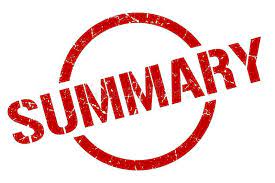 Nabídka (návrh na uzavření smlouvy, oferta) 
určená jedné nebo několika určitým osobám (personální určitost)
projev vůle navrhovatele být zavázán nabídkou v případě přijetí
dostatečně určitá (obsahová určitost) – podstatné náležitosti daného typu smlouvy
Tyto podmínky musí být splněny, jinak se o nabídku nejedná.
Možnosti dalšího vývoje nabídky
Navrhovatel: zrušení, odvolání
Adresát: odmítnutí, přijetí (vs. pozdní přijetí, vs. přijetí se změnami či dodatky)
Přijetí nabídky
zda bylo přijetí včasné (pokud není, tak pozdní přijetí – dvě situace) 
zda bylo přijetí bezvýhradné (podstatné/nepodstatné změny podmínky nabídky, zda je to protinávrh)
jakým způsobem byla nabídka přijata (výslovně, ústně, konkludentně), kdy k tomu došlo
Okamžik vzniku smlouvy
Přijetí nabídky se stane účinným – vyjádření souhlasu dojde navrhovateli (teorii dojití).
17
JUDr. Radovan Malachta, KMEP
Příklad 1
18
JUDr. Radovan Malachta
Příklad 2
Prodávající (společnost s místem podnikání ve Velkých Pavlovicích) po předchozím jednání zaslal v červnu 2021 nabídku kupujícímu (společnost s místem podnikání v Praze). Předmětem smlouvy bylo 2500 lahví vína (blíže specifikované v katalogu) za kupní cenu 250 000 Kč vč. DPH. Součástí návrhu byla doložka „Návrhem se cítíme zavázáni do 15. srpna 2021“. Nabídka byla učiněna zasláním emailu. 
Posuďte následující situace, podle povahy otázky najděte oporu buď „selským rozumem“, nebo ve vykopírovaných ustanoveních občanského zákoníku.
musí kupující odpovědět, že nabídku přijímá, rovněž prostřednictvím emailu? 
lze takovou nabídku považovat za neodvolatelnou? Co když kupující odešle emailem souhlas s nabídkou 15. července 2021, nicméně o den později dojde od prodávajícího email, že nabídku odvolává. Může tak prodávající učinit?
lze odpověď kupujícího „děkuji za nabídku“ považovat za přijetí nabídky?
kupující odpověděl, že nabídku přijímá, ale postačí jen 2000 lahví vína a žádá snížení kupní ceny na 200 000 Kč. Lze takovou odpověď považovat za přijetí nabídky, nebo protinabídku (= novou nabídku)?
19
JUDr. Radovan Malachta
kupující odpověděl emailem, že nabídku přijímá, nicméně do předmětu emailu napsal „přijetí nabídky – lahve piva“, z obsahu samotného přijetí nabídky však vyplývalo, že měl na mysli lahve vína, neboť dále již používal spojení lahve vína. Lze takovou odpověď považovat za přijetí nabídky, nebo protinabídku (= novou nabídku)? 
může kupující odeslat souhlas s nabídkou (tedy přijetí) i po 15. srpnu 2021?
pražská společnost vyjádřila souhlas s nabídkou (tedy přijala) 8. srpna 2021 prostřednictvím České pošty (odeslala obálku s dopisem vyjadřující přijetí nabídky). V důsledku neohlášené stávky pošty, která začala 9. srpna 2021, kdy poštovní doručovatelé nedoručovali, došlo přijetí nabídky navrhovateli až 16. srpna 2021. Okomentujte takové pozdní přijetí nabídky. 
česká společnost odeslala přijetí nabídky poštou 5. srpna 2021. Následující den ráno se rozmyslela a chce přijetí nabídky zrušit. Může tak učinit? Pokud ano, do kterého okamžiku? Doporučilo byste, aby přijetí nabídky bylo zrušeno také poštou?
20
JUDr. Radovan Malachta
Jak jsou tedy upravena práva a povinnosti stran smlouvy?
pozor: obchodní zvyklosti, zavedená praxe stran (hlavně u podnikatelů)
21
JUDr. Radovan Malachta
Jinými slovy
prvně se uplatní kogentní normy občanského zákoníku (jiného zákona) – ty nemohou být měněny dohodou stran
pak se uplatní to, co si strany ujednaly do smlouvy včetně obchodních podmínek – pokud obchodní podmínky stanoví něco jiného než smlouva, použije se smlouva
pokud si strany něco neujednají, pak se uplatní zákon (dispozitivní normy) – v zákoně pak najdeme ono pravidlo chování
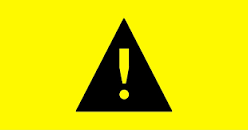 22
JUDr. Radovan Malachta
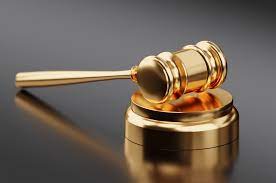 Zvláštní způsoby uzavírání smluv
veřejná soutěž
výzva k podávání nabídek (nejedná se o nabídku), výzva je určena neurčitým osobám
dražba
smlouva vzniká příklepem
veřejná nabídka
určena neurčitému počtu osob, navrhuje uzavřít smlouvu, 
ale nemá náležitosti nabídky
veřejný příslib
není nabídka, slib plnění za určitý výkon nebo výsledek
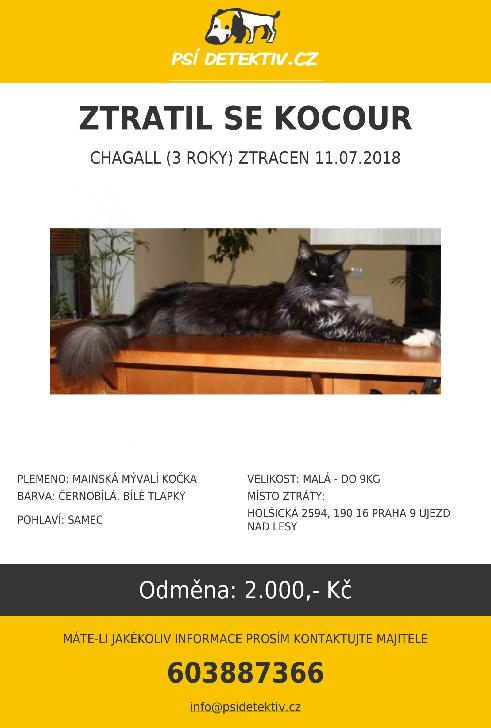 23
JUDr. Radovan Malachta
Obchodní podmínky
24
JUDr. Radovan Malachta
Obchodní podmínky
upřesňují, doplňují práva a povinnosti stran ve smlouvě
určeny pro neurčitý počet případů stejného druhu
je nutné výslovné odkázání ve smlouvě na obchodní podmínky (tzv. včleňovací doložka) + přiložení/připojení (abychom se seznámili)
„Nedílnou součástí této smlouvy jsou obchodní podmínky prodávajícího, které jsou připojeny jako příloha k této smlouvě.“
připojení: druhá strana smlouvy, PDF soubor, přesný odkaz na www stránky apod.
obchodní podmínky:
vypracované konkrétní stranou smlouvy (například prodávajícím, zhotovitelem díla, přepravcem atd.)
nebo vypracované odbornými či zájmovými organizacemi – ty jsou všeobecně známé, tzv, všeobecné obchodní podmínky – tyto nemusí být přiloženy, stačí odkaz!
25
JUDr. Radovan Malachta
Obchodní podmínky II
Co když se liší obchodní podmínky jedné strany (např. kupujícího) a obchodní podmínky druhé strany (např. prodávajícího)?
v ČR tzv. pravidlo knock out rule – součástí smlouvy se stanou obchodní podmínky v rozsahu, v jakém si neodporují
tzv. bitva forem (formulářů)
Co když se liší znění obchodních podmínek a smlouvy?
smlouva má přednost
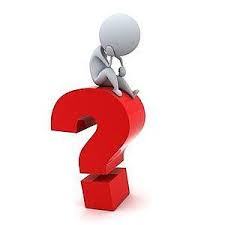 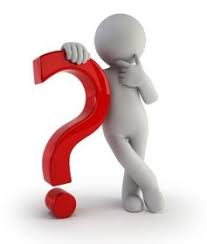 26
JUDr. Radovan Malachta
Různé ke smlouvě
27
JUDr. Radovan Malachta
Forma smlouvy
zásadně bezformálnost (písemně, ústně)
zákon stanoví, kdy musí být písemná
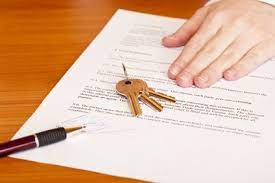 28
JUDr. Radovan Malachta
Smlouvy se posuzují podle svého obsahu
nadpis: smlouva o dílo
text: je jasné, že jde o kupní smlouvu
29
JUDr. Radovan Malachta
Základní zásada
Smlouvy se mají dodržovat
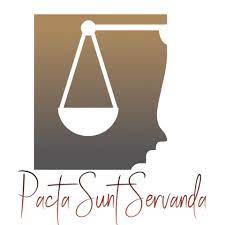 30
JUDr. Radovan Malachta
Adhézní smlouvy
smluvní podmínky (nejen obchodní) určeny jen jednou ze stran
druhá strana nemá možnost znění smlouvy ovlivnit
typicky, pokud je smlouva už na předtištěném formuláři
31
JUDr. Radovan Malachta
Základní dělení smluv
synallagmatické a asynallagmatické
dlužník i věřitel mají vzájemná plnění vs. nemají vzájemná plnění (jen jedna strana plní)
úplatné a bezúplatné 
pojmenované a nepojmenované (inominátní)
32
JUDr. Radovan Malachta
Přehled smluv v občanském zákoníku
darovací smlouva
kupní smlouva
nájemní smlouva
pachtovní smlouva
smlouva o dílo
pojišťovací smlouva
přepravní smlouva
a další (výprosa, výpůjčka, zápůjčka, licence, úvěr, úschova, skladování, příkazní smlouva, kontrolní smlouva atd. atd.) 
pracovní smlouva (odkaz na zákoník práce)
33
JUDr. Radovan Malachta
Co se stane, když porušíme smlouvu
nastane odpovědnost (další právní vztah)
34
JUDr. Radovan Malachta
Lze smlouvu později změnit?
samozřejmě, ano – souvisí s autonomií vůle stran a dispozitivní právní úpravou – například se sepíše dodatek ke smlouvě
změna nemusí být jen v obsahu závazku (změna práv a povinností)
změna může být také v osobě (věřitele, dlužníka)
35
JUDr. Radovan Malachta
Může být smlouva neplatná?
samozřejmě, že ano
chybí některá z náležitostí právního jednání (viz minulý seminář) – zdánlivé právní jednání
není v souladu se zákonem – například proti dobrým mravům, proti veřejnému pořádku, není písemná smlouva tam, kde ji zákon vyžaduje, ….
36
JUDr. Radovan Malachta
Zánik smlouvy?
rozlišujeme, zda dojde k uspokojení věřitele, nebo nikoliv
uspokojení věřitele a zánik smlouvy:
splnění (předpokládaný zánik závazku)
náhradní splnění
dohoda
započtení 
odstupné 
splynutí
neuspokojení věřitele a zánik smlouvy:
prominutí dluhu
následná nemožnost plnění 
prekluze
odstoupení od smlouvy
výpověď
smrt dlužníka nebo věřitele
případně rozhodnutí soudu
37
JUDr. Radovan Malachta
Děkuji za pozornostmalachta@mail.muni.cz
Obrázky staženy z google obrázků
38
JUDr. Radovan Malachta